آشنایی با بیماری های واگیر
بیماری تب مالت
مشخصات سند
مشخصات مدرس 




فرزانه عبداله زاده
کارشناس بهداشت عمومی
                                                         
مربی مرکزآموزش بهورزی شهرستان زاهدان-دانشگاه علوم پزشکی وخدمات بهداشتی درمانی زاهدان
مشخصات بسته آموزشی

حیطه درس: بیماری های واگیر
تاریخ اخرین بازنگری15تیر1399
نوبت تهیه:2
نام فایل:نام فایل: CD -ashnayi-ba-bimariye-tab-malt-edi2
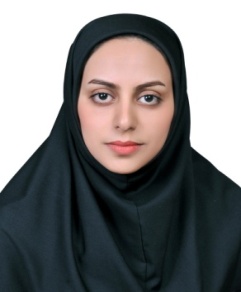 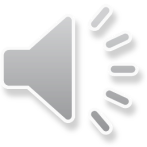 اهداف آموزشی
انتظارمیرود فراگیر پس از مطالعه این درس بتواند:
1- بیماری تب مالت را تعریف کند.
2- انواع بروسلوز در دام را نام ببرد.
3- نحوه انتقال بروسلوز به دام را شرح دهد.
4- راههای پیشگیری ودرمان بروسلوز در دام را توضیح دهد.
5- اقدامات پیشگیری در دام را بیان کند.
6- راههای انتقال بیماری به انسان را نام ببرد.
7- افراد در معرض خطر ابتلا به بیماری را بیان نماید.
8- تعاریف اپیدمیولوژیک بیماری را بیان کند.
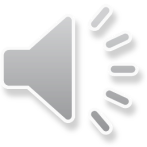 فهرست عناوین
وضعیت بیماری تب مالت در ایران
تعریف وعامل ایجاد بیماری
انواع بروسلوز در دام
نحوه انتقال بروسلوز به دام 
علائم بروسلوز در دام
افراد در معرض خطر بیماری
راههای تشخیص ودرمان بروسلوز در دام
اقدامات پیشگیری در دام
ضررهای بیماری
درمان تب مالت در انسان
تعاریف اپیدمیولوژیک
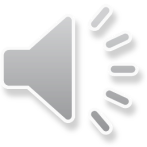 مقدمه
این بیماری از بیماری های مشترک بین انسان و دام است. طیف وسیعی از  پستانداران اهلی و وحشی را مبتلا می سازد. مانند:  گاو، گوسفند، بز، اسب، سگ و…  اين بيماري انتشار جهاني دارد و باعث خسارات اقتصادي زياد به دامداران و تهديد سلامتي جوامع انساني مي‌باشد.
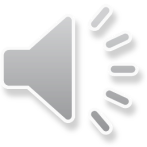 وضعیت بیماری تب مالت در ایران
در ایران وکشورهای همسایه: هنوز بیماری تب مالت  شایع است
                   


                    
                       نگهداری دام ها در شرایط غیربهداشتی باشد   
درمناطقی که                                                                                 شیوع بیماری بیشتر
                     
                       نگهداری دام ها درکنار محل زندگی انسانها باشد
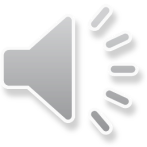 تعریف
تب مالت (بروسلوز) بیماری است که میکروب آن از حیوان
آلوده به انسان منتقل میشود.
نام میکروب:بروسلا 
                                 درحیوان= بروسلوز
بیماری ناشی از آن
                                         در انسان= تب مالت

باکتری نوع بروسلوز میتواند از گاو، بز، گوسفند یا شترآلوده به
میکروب بروسلا به انسان منتقل شود.
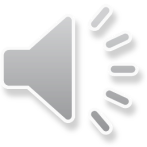 بیماری هزارچهره
1-باعث آسیب چشم
گاهی بیماری 
                       2- باعث آسیب بافت مغزوپیدایش علایم عصبی

                        3- باعث آسیب دستگاه های مختلف بدن

تب مالت را تب مواج هم می نامندزیرا: 
بیماری گاهی چند هفته شدید میشود وچند هفته آرام تر می گردد
در طول شبانه روز،روزها حال بیماران بهتر است وغروب وشبها تب بیماران
بالاترمی رود وگاهی شدیدا عرق می کنند.
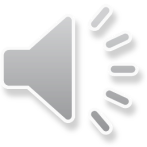 انواع بروسلوز در دام ها
1- بروسلا ملی تنسیس (بروسلوز بزی)
2- بروسلا آبورتوس (بروسلوز گاوی)
3- بروسلا کنیس (بروسلوز سگی)
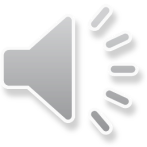 چگونگی انتقال بروسلوز به دام
1- به دنیا آمدن از مادر آلوده به میکروب وخوردن شیر از مادر
آلوده به میکروب
2- خوردن علوفه آلوده به میکروب
3- تماس با بافت ها ومایعات آلوده بدن
4- استفاده از منبع شرب مشترک با دام های آلوده
5- از طریق تنفس واستنشاق میکروب های معلق در هوای آغل های
آلوده
نکته: ورود دام آلوده به دامداری ها= سرآغاز آلودگی های بعدی
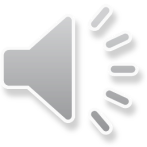 علائم بروسلوز در دام ها
1-  سقط جنین
2-  به دنیا آوردن نوزادان ضعیف وناتوان
3-  کم شدن شیردام ها
4-  جفت ماندگی
5-  گاها ورم مفاصل دام ها
6-  تورم بیضه در دام های نر
7-  گاها عقیم شدن دام های نر
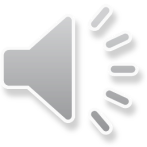 راه های تشخیص و درمان بروسلوزدر دام
آزمایش خون دام ها
کشت دادن میکروب از جفت، شیر وترشحات رحمی دام آلوده

                                       1- ایجاد مقاومت دارویی       خطر برای انسان
درمان انجام نمی شودعلت

                                       2-بی اثر بودن واقتصادی نبودن

لذا پس از شناسایی، دام آلوده را از گله جدا وکشتار می کنند.
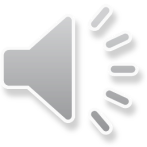 اقدامات پیشگیری در دام
واکسیناسیون به موقع دام ها
ایجاد محل زندگی سالم وبهداشتی برای دام ها
خودداری از وارد کردن دام های بدون سابقه واکسیناسیون به محل نگهداری سایر دام ها
خرید وفروش دام با مجوز سازمان دامپزشکی وخودداری از جابجایی غیرمجاز دام
ساختن محل قرنطینه برای دام های آبستن تا بعد از زایمان
ضدعفونی کردن محل زایمان دام بعد از زایمان
جداسازی دام های سقط کرده وبیمار از سایر دام ها
دفن بهداشتی جنین سقط شده وترشحات آلوده
پاکسازی روزانه وگند زدایی دوره ای کف ودیوار
همکاری با شبکه دامپزشکی درخصوص بررسی بروسلوز در دان ها وکشتار آن ها درصورت آلودگی
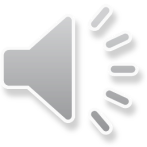 راه های انتقال از دام به انسان
الف) از راه تنفس( هوای آلوده آغل)
ب) از راه خوراکی
ج) از راه پوست زخمی ومخاط
د) آلوده شدن دست به ترشحات حیوان
ه) عدم استفاده از وسایل حفاظت فردی

نکته : تب مالت از انسان به انسان منتقل نمی شود
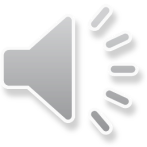 علائم بیماری در انسان
3ماهه اول بیماری: مرحله زودرس(دوره    
                      کمون1 الی 4 هفته( ممکن است تاچند ماه هم طول بکشد)
                      بی اشتهایی- تعریق شبانه- سردرد- درد بدن، درد         
                      زانویا سایرمفاصل
                     
                    تشخیص این مرحله دشوارست چون علائم        
                    اختصاصی تب مالت دیده نمی شود
حاد
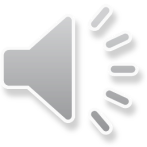 علائم بیماری در انسان
بعد از 3 ماه
                
                    عارضه بیماری بیشتر شده ودر هرجای بدن به ویژه در 
                    استخوان هاومفاصل دیده می شود.

                   اگر عوارض وعلائم بیماری بیشتراز یکسال ادامه داشته 
                  باشدوارد مرحله مزمن میشود(امکان افسردگی، بدحالی،
                  بدن دردهای مزمن وخسته کننده).
تحت حاد
مزمن
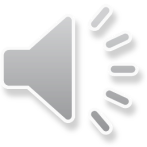 افراد در معرض خطر ابتلا
افرادی که محل کار یا زندگی آنها به محل نگهداری دام ها بسیار نزدیک است
دامپزشکان، کارگران کشتارگاه، قصاب ها، دامداران، چوپانان، کارکنان آزمایشگاه میکروبی
افرادی که با تهیه محصولات لبنی سروکار دارند
کودکانی که با دام بازی می کنند و یا از آنها نگهداری میکنند
افرادی که در اطراف محل سکونتشان کود وفضولات حیوانی وجود دارد
 افرادی که موقع زایمان دام ها در آغل بدون وسایل حفاظت فردی حضور دارند
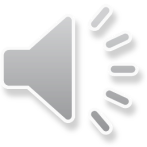 اقدامات پیشگیرانه در افراد در معرض خطر
دامداران                      استفاده از ماسک ودستکش و لباس کار محافظت کننده 


شیردوش ها               استفاده از دستکش،ضدغفونی کردن ظروف و پستان دام


عشایر                    آموزش تهیه پنیر بهداشتی ومصرف شیر،استفاده از دستکش                              
                             وماسک هنگام شیردوشی و زایمان دام ها
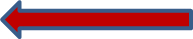 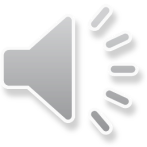 روش سالم سازی شیر
شیرسالم                 جوشاندن                   شیرآلوده

جوشاندن: یعنی بعد از رسیدن به نقطه جوش 3 الی5 دقیقه بجوشد
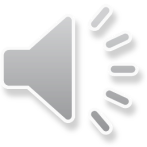 راه های تشخیص تب مالت در انسان
به علت شباهت علائم بیماری تب مالت با برخی بیماری ها وهزار چهره بودن بیماری= امکان اشتباه تشخیصی وتاخیر در تشخیص وجود دارد.
 
در مناطقی مانند:شهرهای کوچک- روستاها- عشایر ودر افرادی مانند کارگران کشتارگاه،قصاب ها،دامداران که به هر دلیل به طور روزانه افراد با دام ومحصولات دامی محلی تماس دارند احتمال ابتلا به بیماری تب مالت در آنها وجود داردوممکن است بعد از ابتلا به بیماری تب مالت تنها علائم خفیفی از خود نشان دهند پس اگر این افراد با هرعلامتی مخصوصا( تب) به پزشک مراجعه کنند:


پزشک      باید به تب مالت مشکوک باشد وبا انجام معاینه دقیق وانجام آزمایش خون از عدم         
               وجود بیماری مطمئن شود.
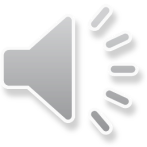 عوامل شیوع بیماری در جوامع
1- رواج دامداری غیرصنعتی
2- عادات غذایی غیر بهداشتی مردم
3- ناکافی بودن آگاهی مردم در بهداشت فردی ومحیط
4- استاندارد نبودن روش های جمع آوری وآماده سازی شیروتهیه لبنیات
5- جابجایی وحمل ونقل بدون نظارت دامپزشکی
6- ناکافی بودن پوشش کامل واکسیناسیون دام ها
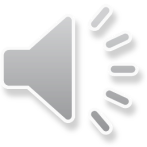 ضررهای بیماری تب مالت
تب مالت باعث دردهای شدید وناتوانی طولانی مدت در بیماران            
                وگاهی مرگبار
انسان 
               درمان طولانی مدت وبستری شدن در بیمارستان باعث تحمیل                        
               هزینه زیاد به سیستم بهداشتی کشور     

               سقط ومرده زایی
   دام        کم شدن شیر دام
              ناباروری دائم یا موقت در دام ها
               بروز عفونت های رحمی در دام ها
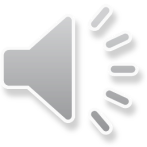 درمان تب مالت در انسان
طولانی مدت است و بیمار نباید از خوردن داروها خسته شود.          






                            علی رغم درمان کامل وصحیح باز هم امکان عود بیماری بعداز مدتی 
                            هست                  
                           اگر دارو تا روز آخر وکامل مصرف نشود به احتمال بیشتری عود خواهد 
                            کرد
درمان
اینکه چه دارویی (خوراکی یا تزریقی) برای بیمار تجویز شود با نظر پزشک خواهد بود
عود بیماری
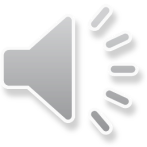 تعاریف اپیدمیولوژیک
مورد مشکوک: بیمار با علائم بالینی که همراه با ارتباط اپیدمیولوژیک با موارد حیوانی مشکوک یا قطعی مبتلا به بیماری یا فرآورده های آلوده حیوانی باشد.

مورد محتمل: مورد مشکوکی که آزمایش رزبنگال مثبت داشته باشد ودر آزمایش رایت دارای تیتر مساوی یا بالای 1/80 باشد.

مورد قطعی: مورد مظنونی که تشخیص آن با یافته های آزمایشگاهی قطعی شود.

گزارش دهی:        فوری                         غیرفوری
×
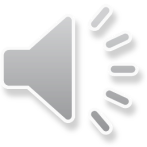 نتیجه گیری
بیماری تب مالت بیشتر یک بیماری شغلی است ونزد کسانی که با
حیوانات یا بافت های آلوده کار می کنند بخصوص دام داران ،
دامپزشکان ، کارگران کشتارگاه ها ، قصابان ، مشاهده میشود
بنابراین شیوع آن در مردان بیشتر اززنان است. همچنین در
مصرف کنندگان شیر وفراورده های لبنی غیرپاستوریزه شایع تراست.
بیماری توسط تماس با بافت ، خون، ادرار وترشحات بدن حیوان
آلوده یا باخوردن شیر خام وفراورده های شیری حیوانات آلوده
منتقل میشود.
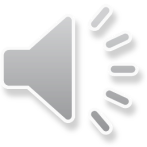 پرسش وتمرین
1- کدام گزینه درخصوص بیماری تب مالت صحیح نمیباشد؟
الف) تب مالت در مردان بیشتراز زنان است   
ب)استنشاق هوای الوده به میکروب بروسلا باعث ابتلا نمیشود 
ج)بروسلا قابل انتقال از انسان به انسان نیست 
د)شیوع بیماری در روستاها بیشتر از شهر است
2- بروسلا مخصوص گاو چه نام دارد؟
الف)بروسلا ملی تنسیس       ب)بروسلا کانیس       ج)بروسلا آبورتوس          د)هیچ کدام
3- کدامیک از مشاغل زیردر معرض خطر بیشتری برای ابتلا به تب مالت هستند؟
الف) دامداران                   ب) چوپانان                 ج)قصاب                           د) همه موارد
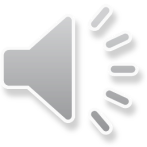 منابع
کتاب اصول پیشگیری و مراقبت از بیماری ها/بخش سوم(بیماری های مشمول گزارش غیر فوری) دکتر سید محمدطباطبایی- دکترسید محسن زهرایی و سایرنویسندگان
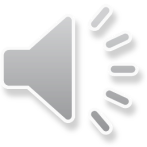 نظرات وپیشنهادات
لطفا نظرات وپیشنهادات خود پیرامون این مبحث رابه آدرس زیرارسال کنید.

دانشگاه علوم پزشکی وخدمات بهداشتی درمانی زاهدان

Zahedan.behvarz@zaums.com.ir
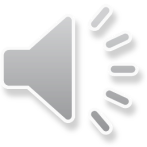